Урок русского языкав 3 классе
Закрепление пройденного
Мудрая сова приготовила вам задания
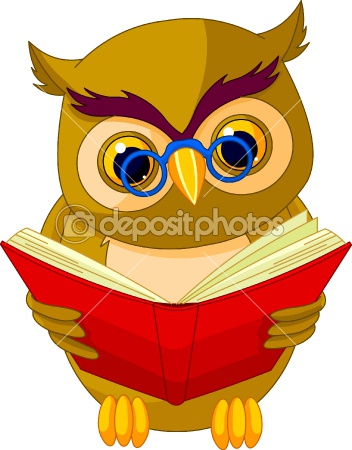 Вставьте пропущенные буквы,
 выделите корни:
сен.уборка
др.в.сек
птиц.вод
мяс.рубка
тел.передача
хлеб.пекарня
дом.хозяйка
мыш.ловка
ради.передача
масл.завод
стал.вар
сам.вар
Как называли самый первый велосипед?
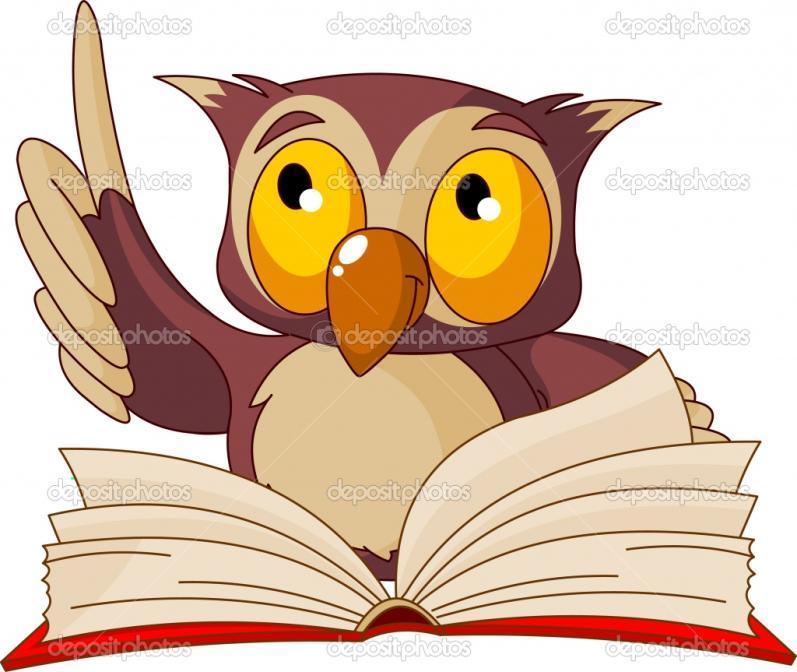 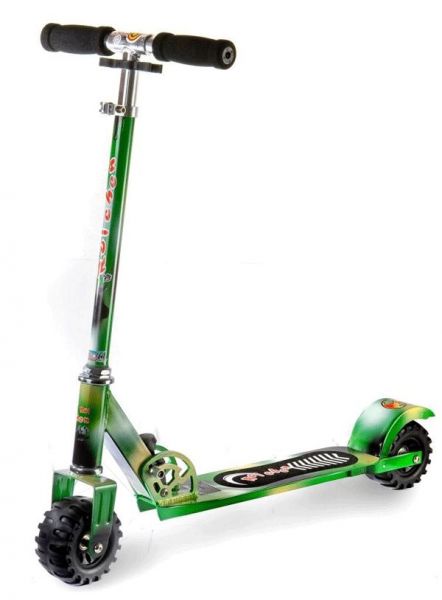 самокат
Прочитайте рифмовку 2 раза,
Запиши по памяти
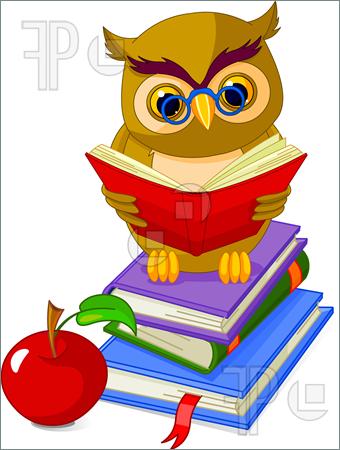 Старомодный
быстроходный
многозвездный
всенародный
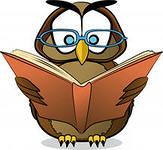 Образуйте сложные слова
Он ходит в цирке по канату
Порт для воздушных судов
Предмет, который делает дыры в бумаге
Сильно греет солнце
За ним идут армейские полки
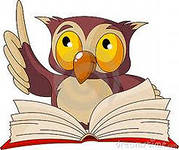 Молодцы, ребята!